Charter Application Technical Assistance Workshop
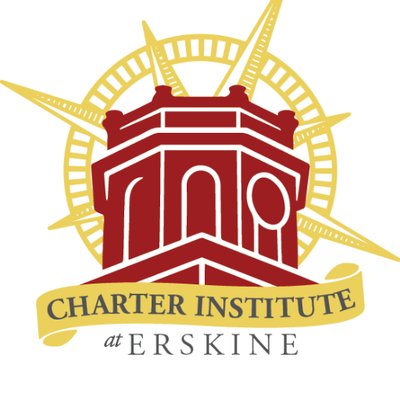 Hello!
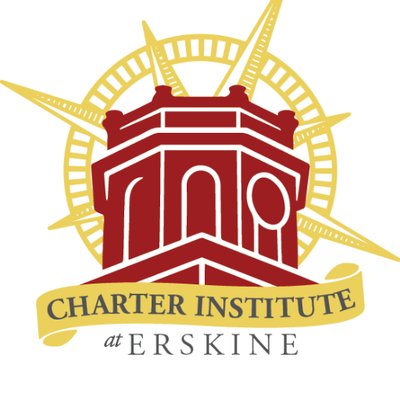 Thank you for joining us!
2
The Charter Institute at Erskine
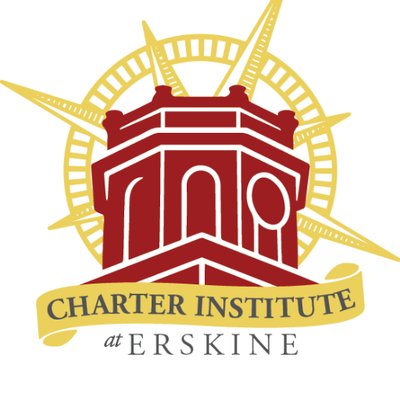 Mary Greene Thomasson, Director of State and Academic Programs
3
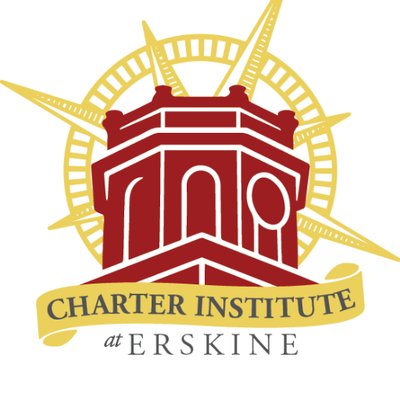 Begin with the End in Mind
4
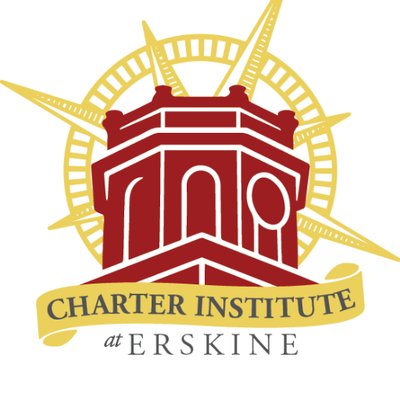 Instructional Model
What is the school’s instructional model?
What research exists to support the instructional model in specifically helping the school fulfil its mission?
The research should support the chosen instructional model with the student body that the proposed school will likely attract.
Other components to consider:
Class size
Daily Schedule
Teaching Methods
Keep in Mind:
Make sure that the local school district does not offer the same instructional model.
Less is more! It’s not a competition to see how many educational buzz words you can Google and add to your application. Are you really going to create a single-gender, STEM, Language Immersion, arts infused, project based learning, outdoor educational program that focuses on the use of American Sign Language?
5
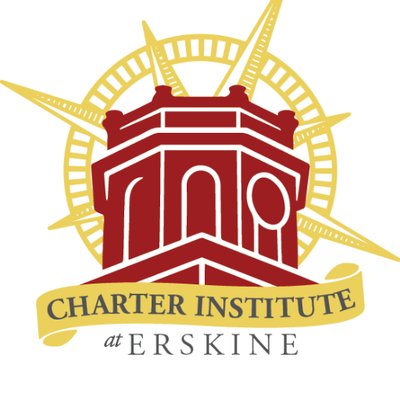 Curriculum
What is the chosen Curriculum?
What research exists to support the curriculum in specifically helping the school fulfil its mission and goals?
The research should support using the curriculum with the student body that the proposed school will likely attract. 
Dose the curriculum align to the South Carolina Curriculum Standards?
Things to keep in mind:
Curriculum IS NOT just something you buy 
One size DOES NOT fit all
If the plan is to have “the teachers develop the curriculum” what is your plan for the first year when the teachers haven’t had time to “develop the curriculum?”
6
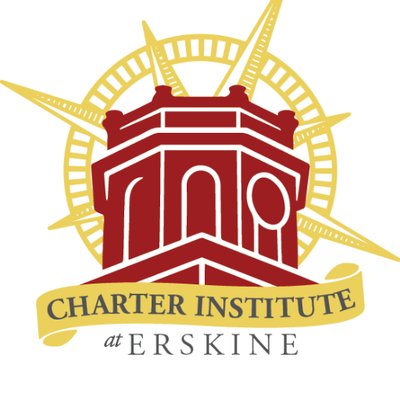 Assessment
What will be used for diagnostic, formative and summative assessments?
What grade levels will eventually be served
Will the budget support purchasing assessments?
How will you balance data gained with instructional time lost with more assessments
Describe how the school will monitor progress toward meeting its goals and what modifications will be made if necessary
Who is responsible for monitoring progress – the school leader, the board, and/or a data specialist?
Will personnel decisions be based on performance data?
What professional development will be offered to staff?
Include an explanation of data collection, analysis, and management
How will teachers be trained to interpret test results?
How will data be stored – a management system, printed reports, gradebooks?
How will decisions be made that affect individual student instruction
Do the assessments align to the curriculum and the South Carolina Curriculum Standards?
7
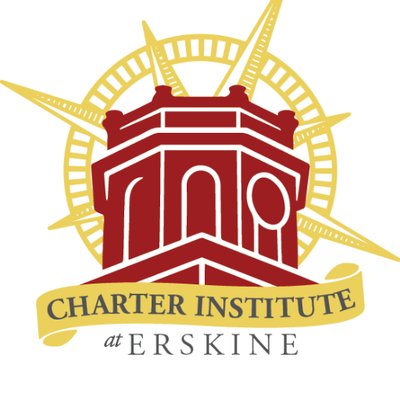 Learning Environment
The learning environment refers to the diverse physical locations, technology use, contexts, and cultures in which a student learns. 
What type of learning environment will best fit your instructional model and curriculum?
What research supports the effectiveness of the chosen learning environment with the student body that the proposed school will likely attract.
Other components to consider:
The needs of the selected community and learners
Desired culture of the school
Available resources
8
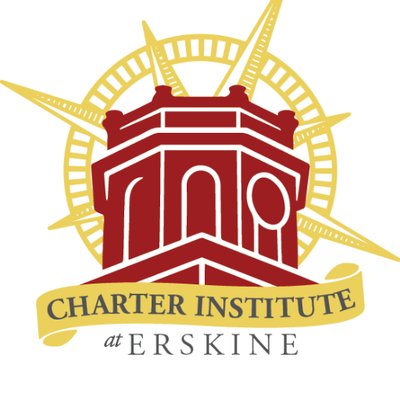 Goals, Objectives, and Assessment Plan
Why is this section important?
Your goals inform the sponsor of what your school will accomplish if it is successful. AIM HIGH!
Your description of progress monitoring indicates your capacity to implement data-driven instruction. BE SPECIFIC!
Your students’ academic performance will ultimately determine whether your charter is renewed. GROWTH MATTERS!

Writing SMART goals
SPECIFIC
MEASURABLE
AMBITIOUS & ATTAINABLE
REALISTIC & RESULTS ORIENTED
TIME BOUND
9
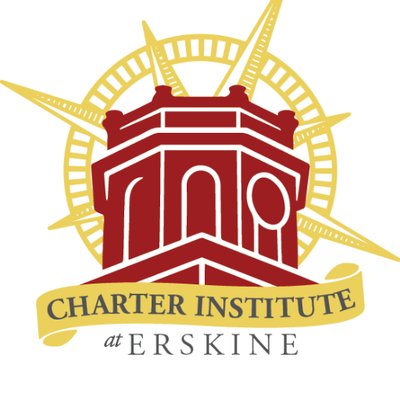 S.M.A.R.T. Goals are…
SPECIFIC
Specific goals answer the following questions:
Who:       Who is involved? 
What:      What do I want to accomplish?
Where:    Identify a location.
When:     Establish a time frame.
Which:    Identify requirements/constraints. 
Why:       Specific reasons, purpose or benefits of accomplishing the goal. 
MEASURABLE
Measurable goals answer the following questions:
How much? 
How many? 
How will I know when it is accomplished?
ATTAINABLE
The goal is “do-able”
It is action-oriented
It is “within reach”
RESULTS-BASED
Motivating, concrete benchmarks against which to measure our efforts; not process goals
TIMELY
You should establish a timeframe
The timeframe must  be realistic
Everyone needs to know the timeframe…make it public
10
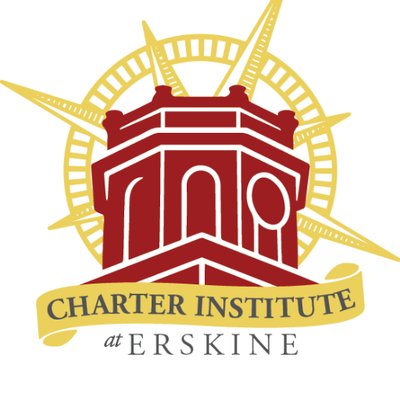 Questions…
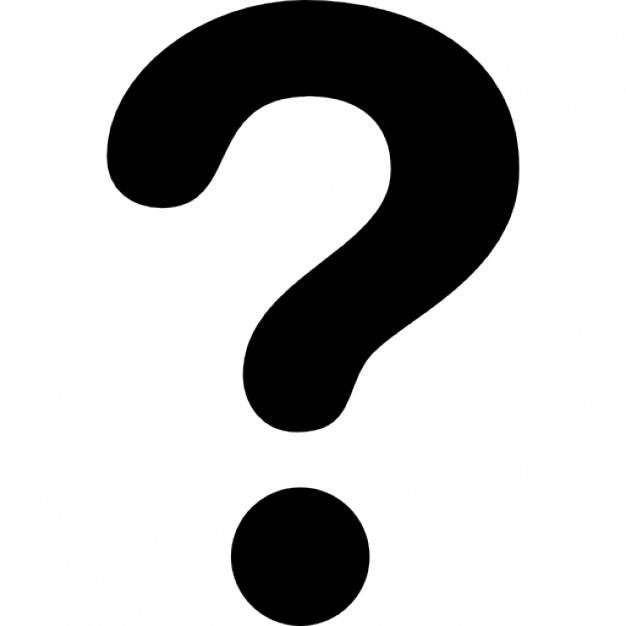 11